Климат
Южной Америки
Какие горы из Южной Америки?
Капские
Драконовы
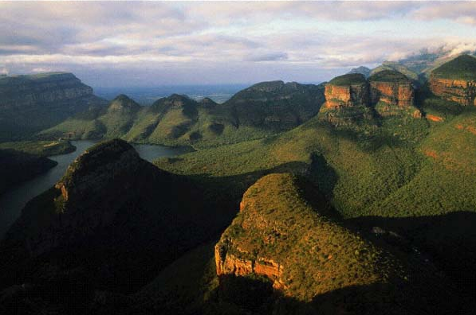 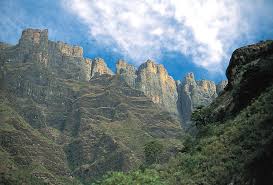 Анды
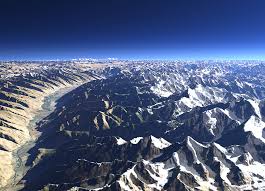 Какой вулкан из Южной Америки?
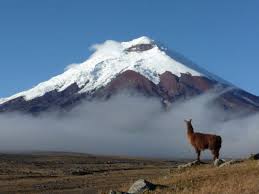 Котопахи
Килиманджаро
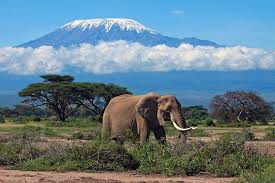 Камерун
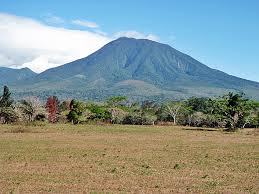 Какая низменность из Южной Америки?
Оринокская
Лаплатская
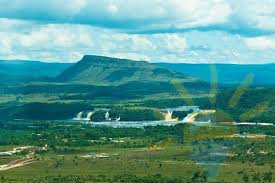 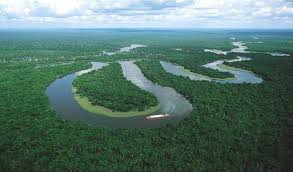 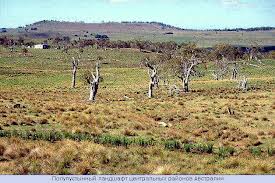 Центральная
Какая вершина из Южной Америки?
г. Аконкагуа
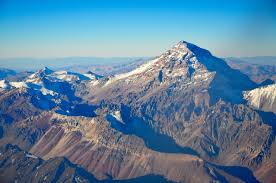 г. Тубкаль
г. Косцюшко
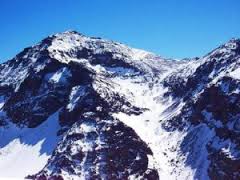 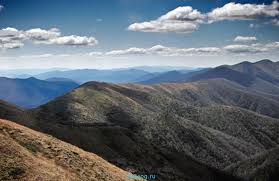 В основании востока материка лежит ___________ платформа.  В приподнятых участках платформ находятся  __________ и _____________ плоскогорья.     __________ самые ________ горы на суше. Название гор ______ произошло от слова "___________", что на языке инков значит "__________". На материке находятся действующие вулканы _________ и ____________.
Южноамериканская
Гвианское
Бразильское
протяженные
Анды
Анды
анта
медь
Котопахи
Чимборасо
Задачи для групп:
Определить по климатограмме климатический пояс;
на основе данных карт составить описание климата данного пояса;
ответить на проблемный вопрос.
Группа 1
Группа 2
Группа 3
Группа 4
Группа 5
Домашнее задание:
п. 33, найти дополнительный           интересный материал о реках Южной Америки;
   или
закончить таблицу, п.33, найти                                         дополнительный интересный материал о реках Южной Америки.